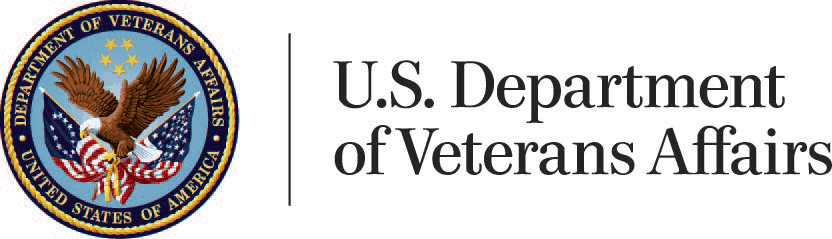 Veterans Service Representative
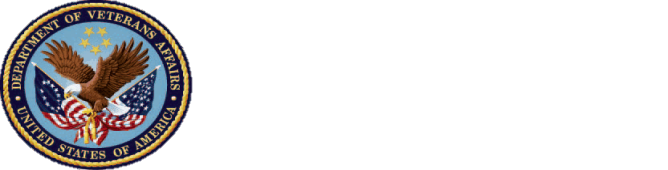 U.S. Department of Veterans Affairs
Growth opportunities in 
4 districts, nationwide
Starting salary of at least $47,380 with potential progression to $63,822 or higher after two years
Start your Career With VA
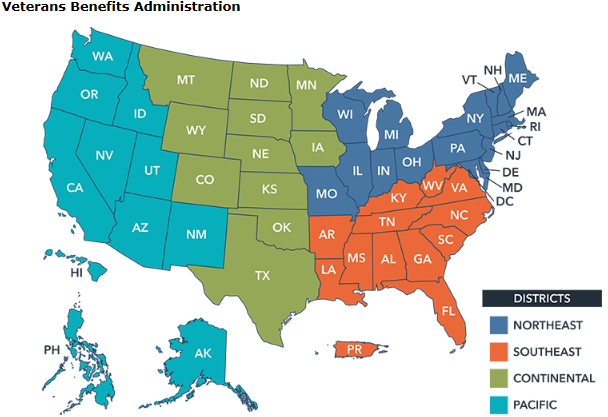 Analyze Evidence
Gather and evaluate evidence  necessary 
to make a disability determination
Communicate Decisions
Be Part of a Team
Serve as the primary contact for the Veteran  and communicate actions taken on their claim
Work in a team environment to serve  a specific population of Veterans and claimants
Who Are You?  We are actively recruiting people with non-competitive appointment eligibility, including Veterans, persons with disabilities, and former Peace Corps/AmeriCorps volunteers.  You must be organized, analytical, and possess a strong desire to serve our nation’s Veterans, Service members, and their families. 

What Will You Be Doing?  As a Veterans Service Representative, you will gather and evaluate evidence to make a determination on Veterans’ benefits claims.   You will act as an advocate to ensure the appropriate evidence is received and will communicate with the Veteran to explain the reasons and basis for VA’s decision.  The majority of the communication with the Veteran is by letter or telephone. Limited in person contact.
Interested?
Email a resume  to RESUME.VBASEA@va.gov